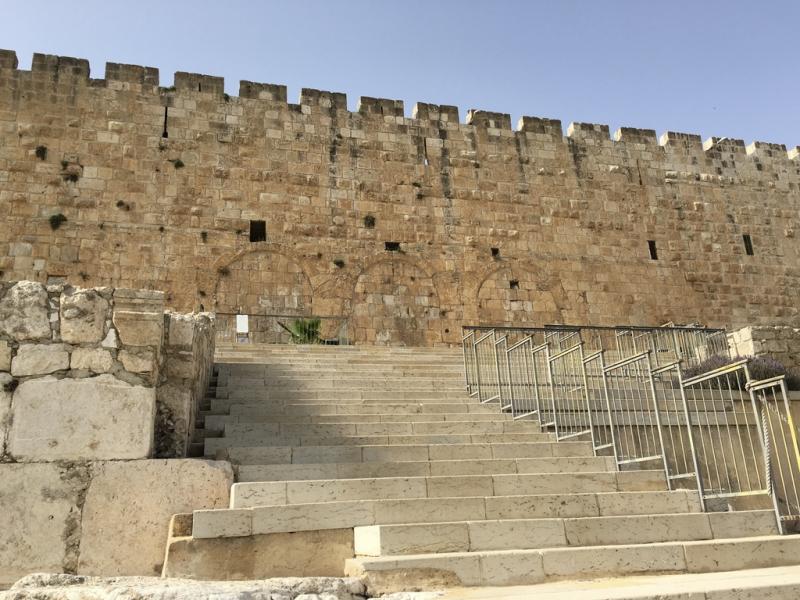 32nd Sunday in Ordinary Time - Year C
Chúa Nhật 32 Thường Niên Năm C
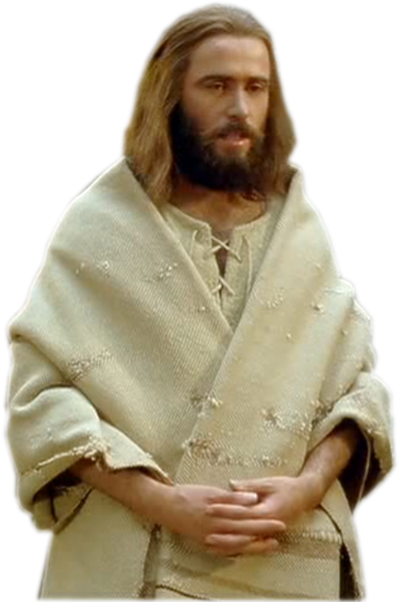 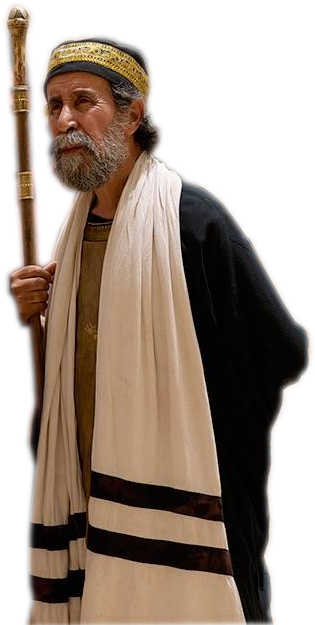 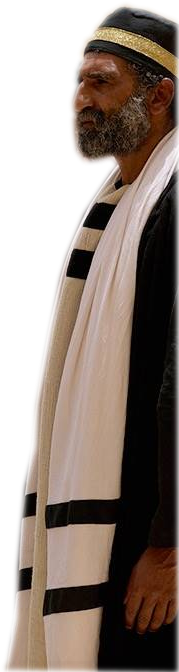 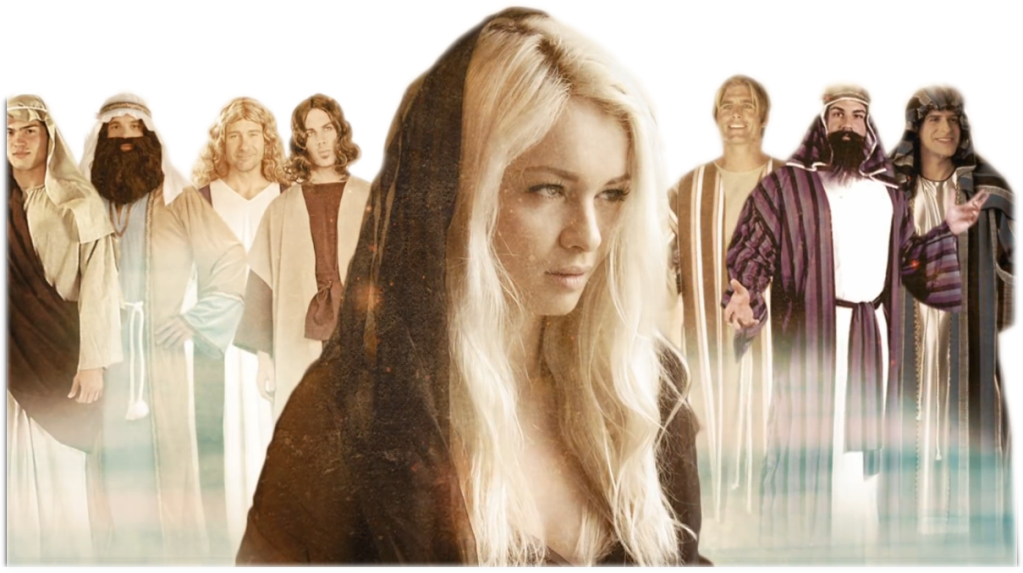 10 /11/2019
Hùng Phương & Thanh Quảng thực hiện
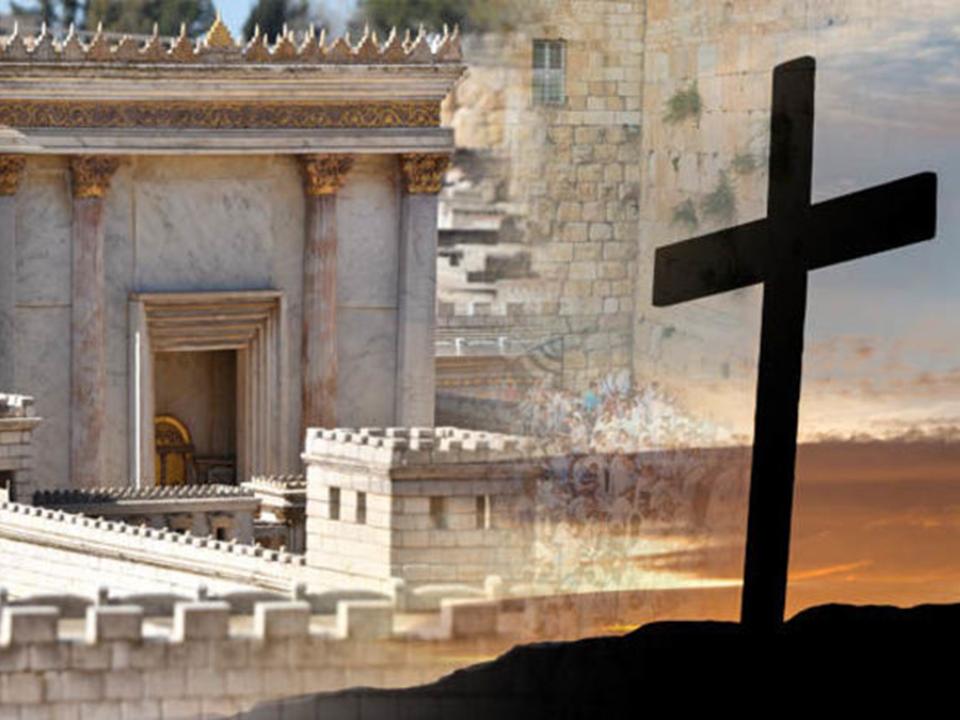 32nd Sunday in Ordinary Time - Year C
Chúa Nhật 32 Thường Niên Năm C
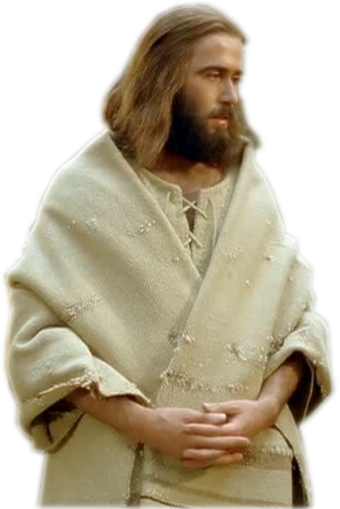 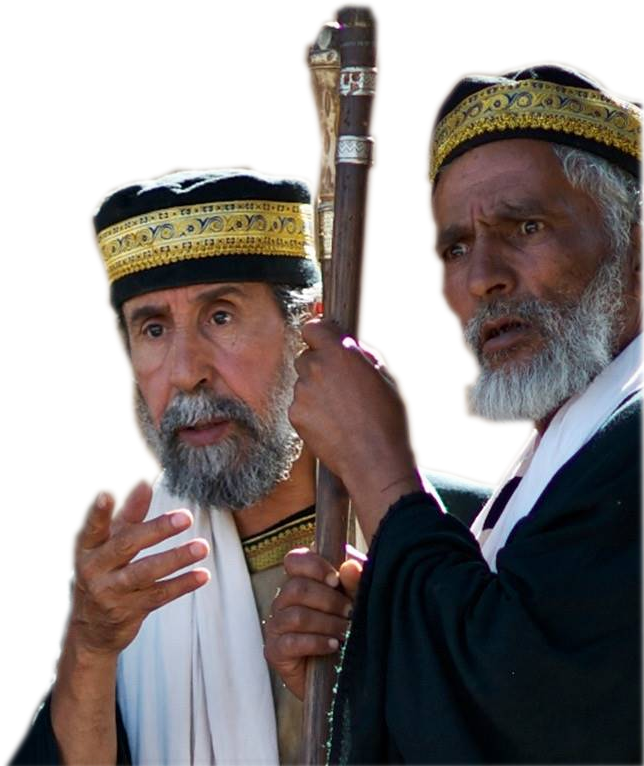 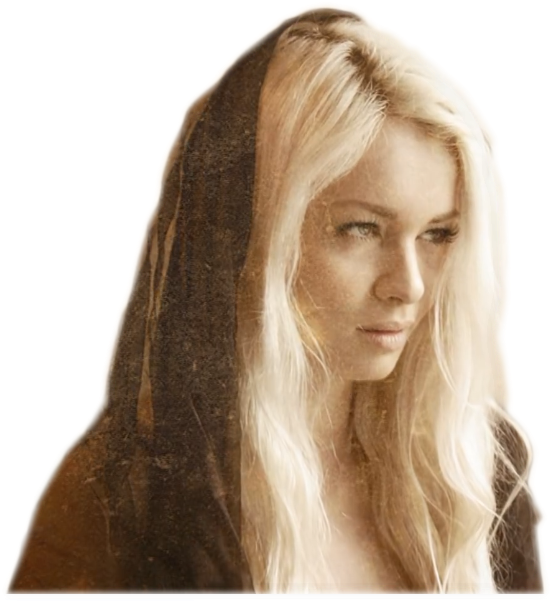 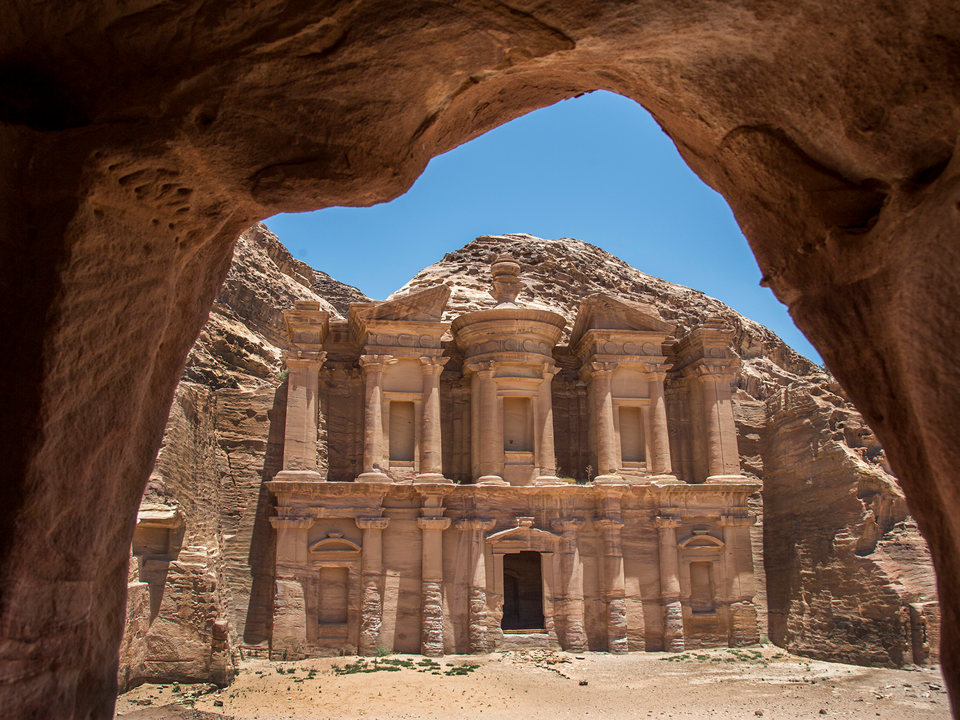 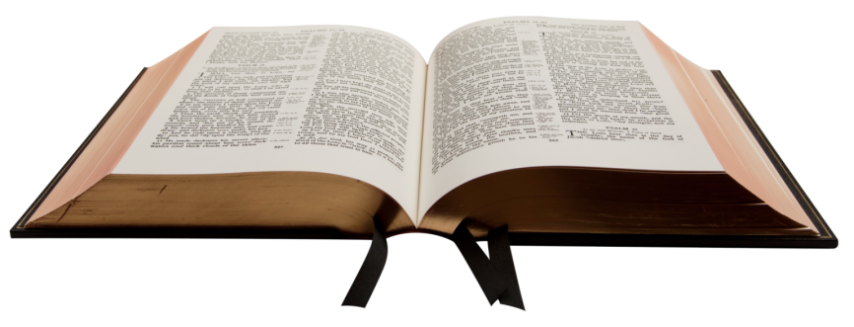 Gospel Luke
20:27-38
Phúc Âm theo 
Thánh Lu-ca
20:27-38
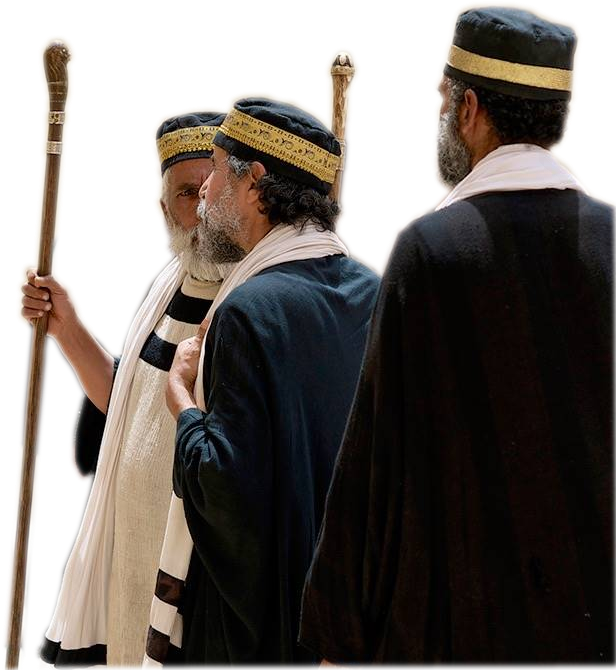 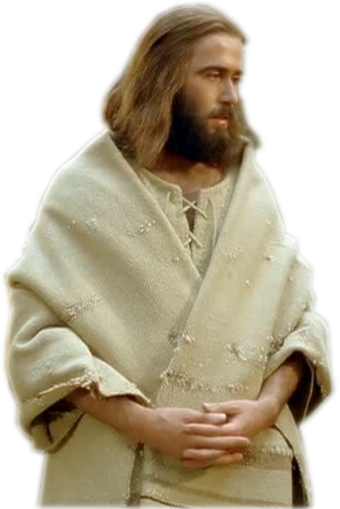 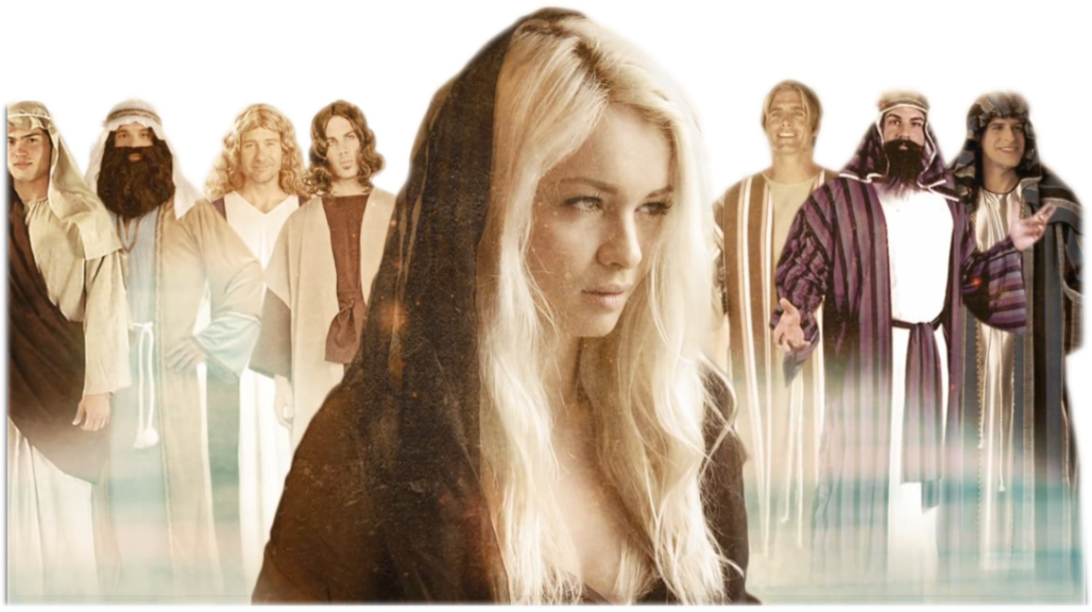 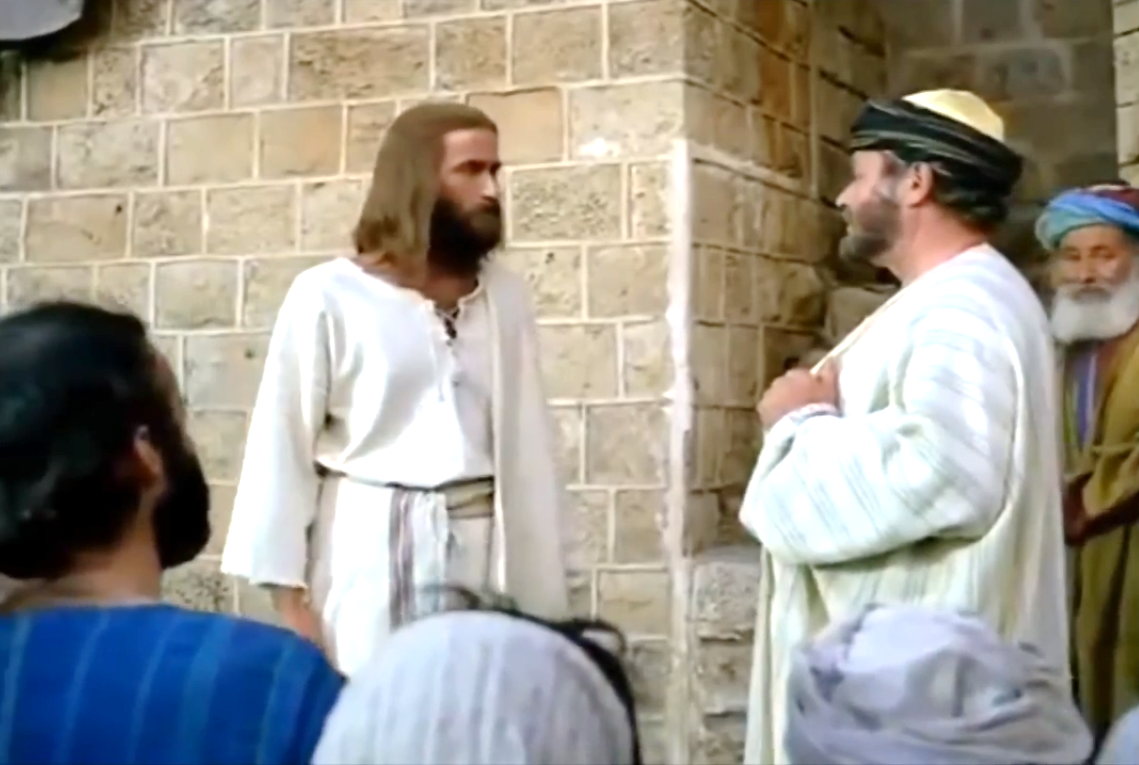 Some 
Sadducees 
those who say that 
there is no resurrection approached Jesus
Khi ấy, có mấy người 
thuộc nhóm Xa-đốc đến gặp Đức Giê-su. Nhóm này chủ trương 
không có sự sống lại.
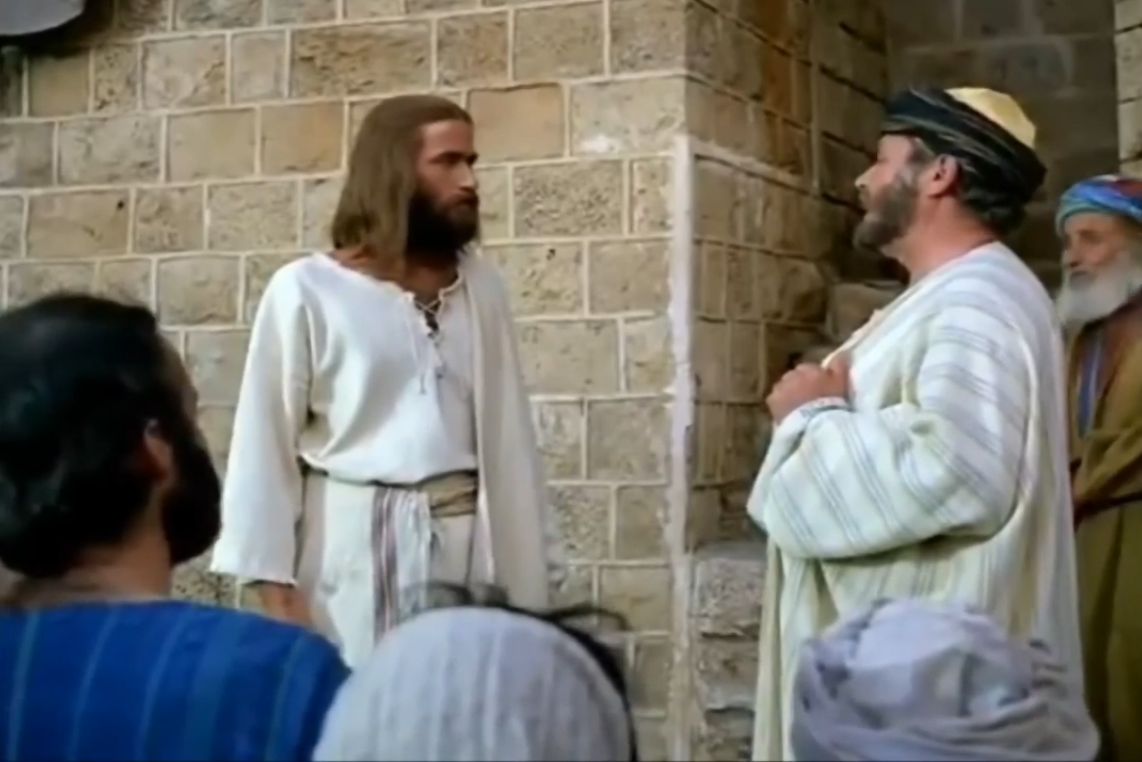 and they put this question
 to him, ‘Master, 
we have it from Moses in writing,
Mấy người ấy hỏi Đức Giê-su: 
"Thưa Thầy, ông Mô-sê có viết cho chúng ta điều luật này:
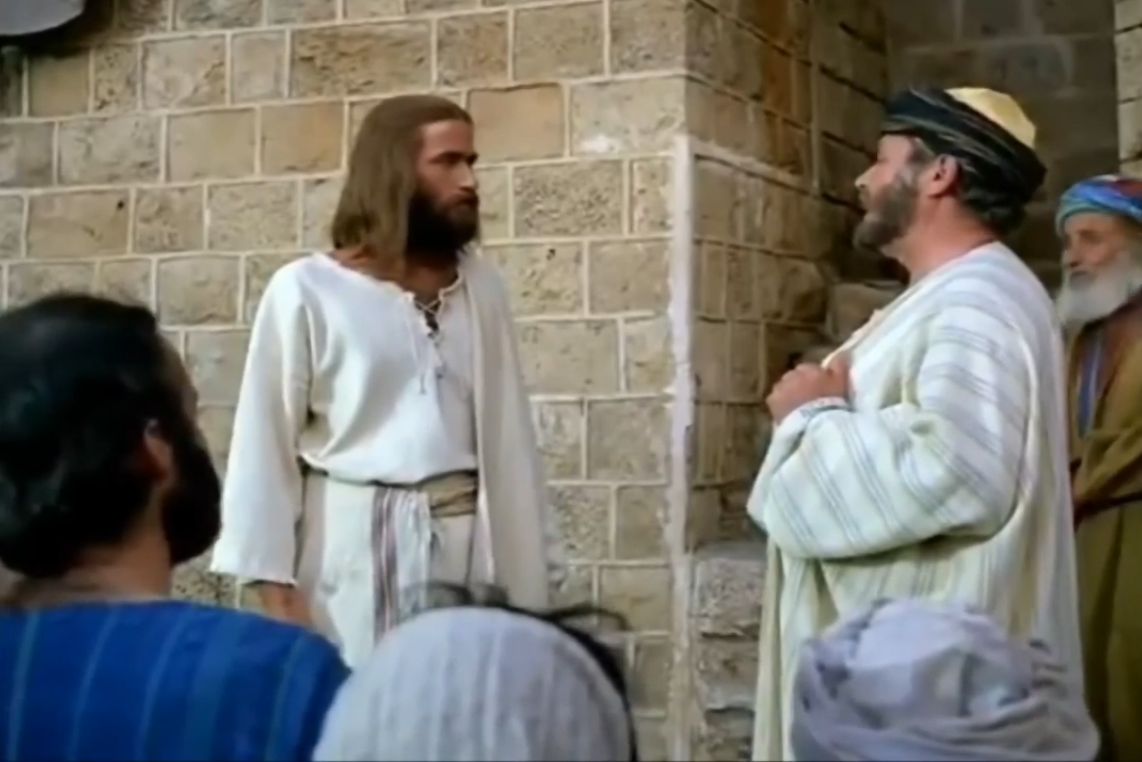 that if a man’s married brother dies childless, 
the man must marry the widow to raise up children for his brother.
Nếu anh hay em 
của người nào chết đi, 
đã có vợ mà không có con, 
thì người ấy phải lấy nàng, 
để sinh con nối dòng 
cho anh hay em mình.
Well, then, there were seven brothers. The first, having married a wife, died childless.
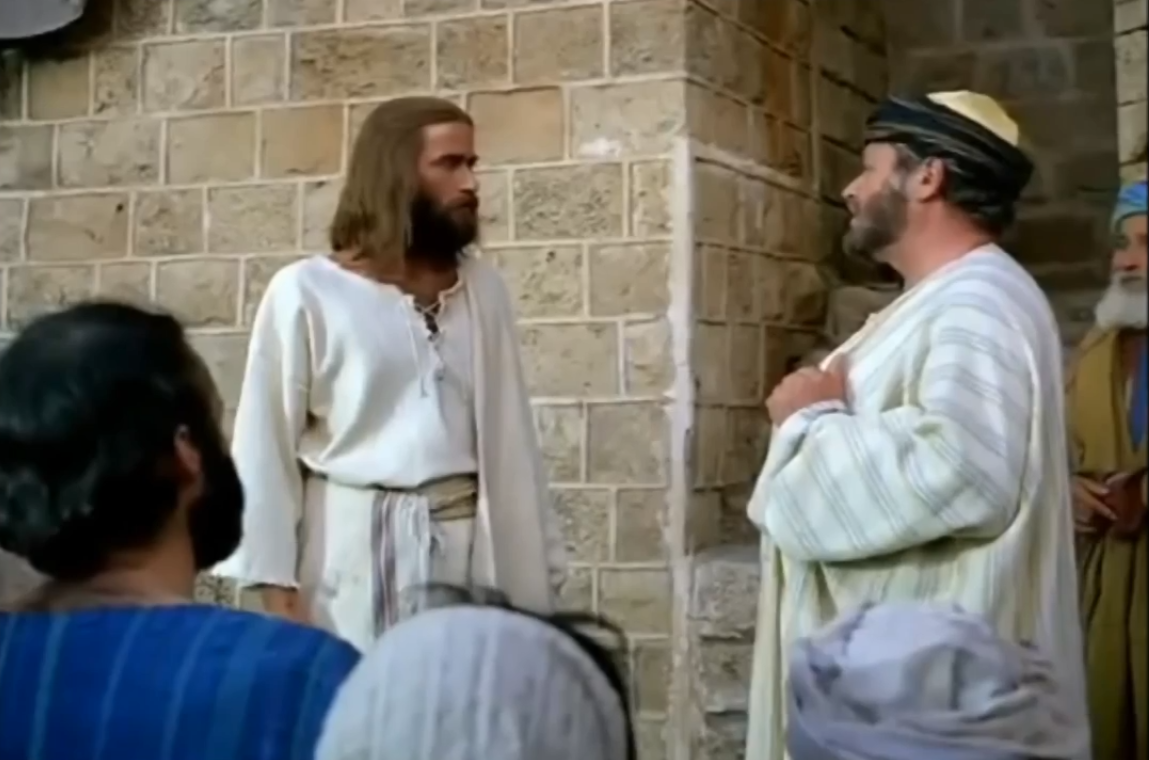 Vậy nhà kia có bảy anh em trai. Người anh cả lấy vợ, nhưng chưa có con thì đã chết.
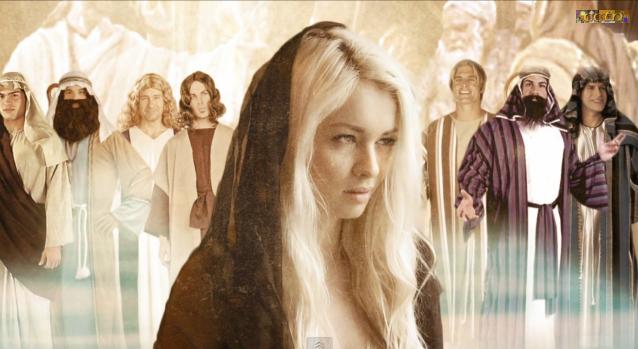 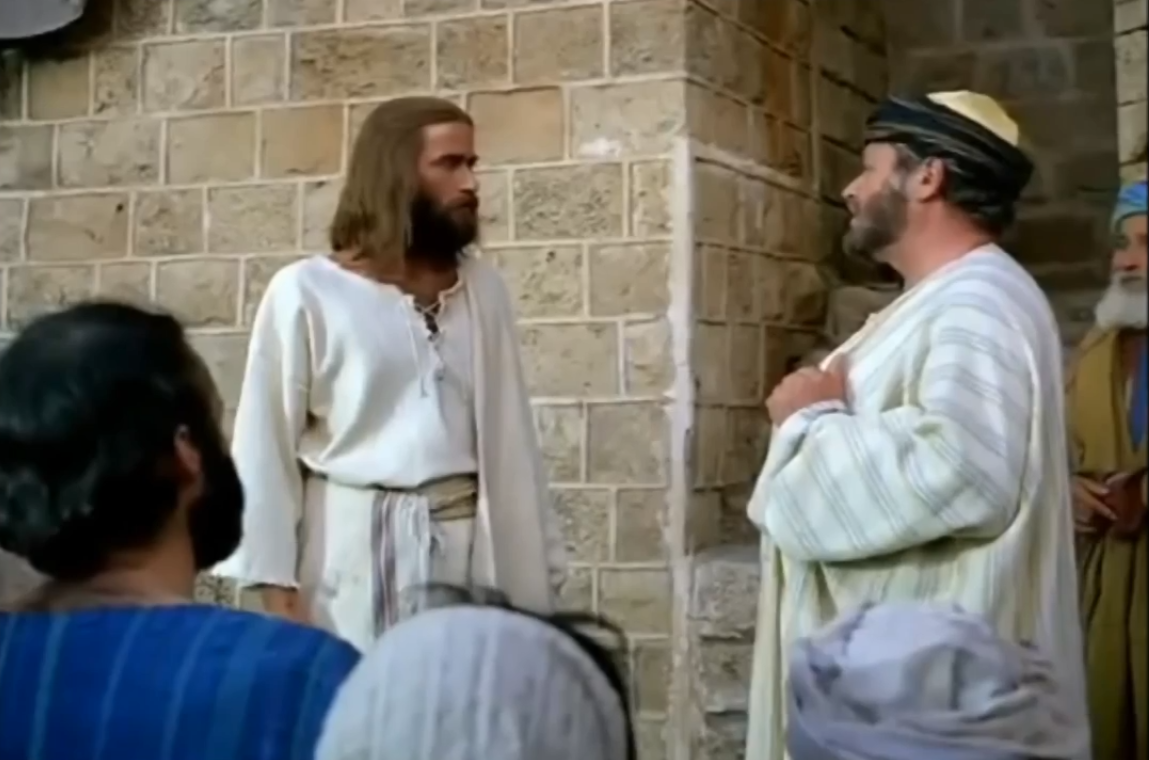 The second
Người thứ hai
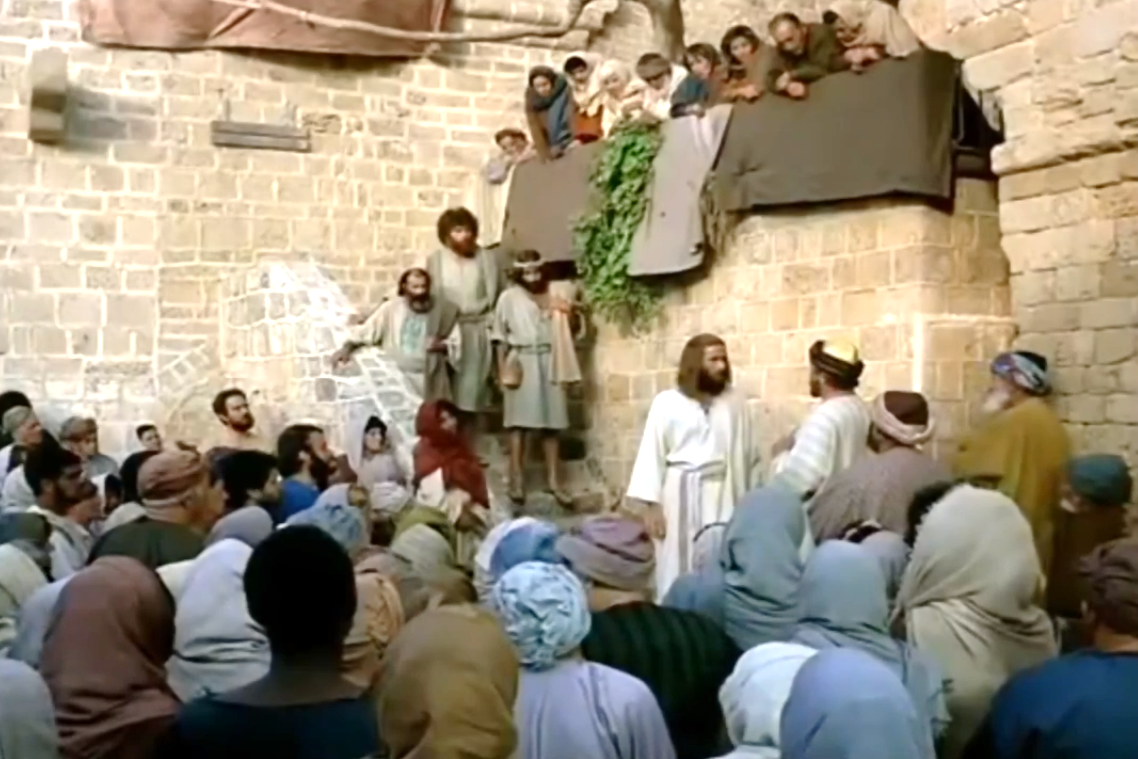 and then the third married the widow. And the same with all seven, they died leaving no children.
rồi người thứ ba 
đã lấy người vợ goá ấy. 
Cứ như vậy, bảy anh em đều chết đi mà không để lại đứa con nào.
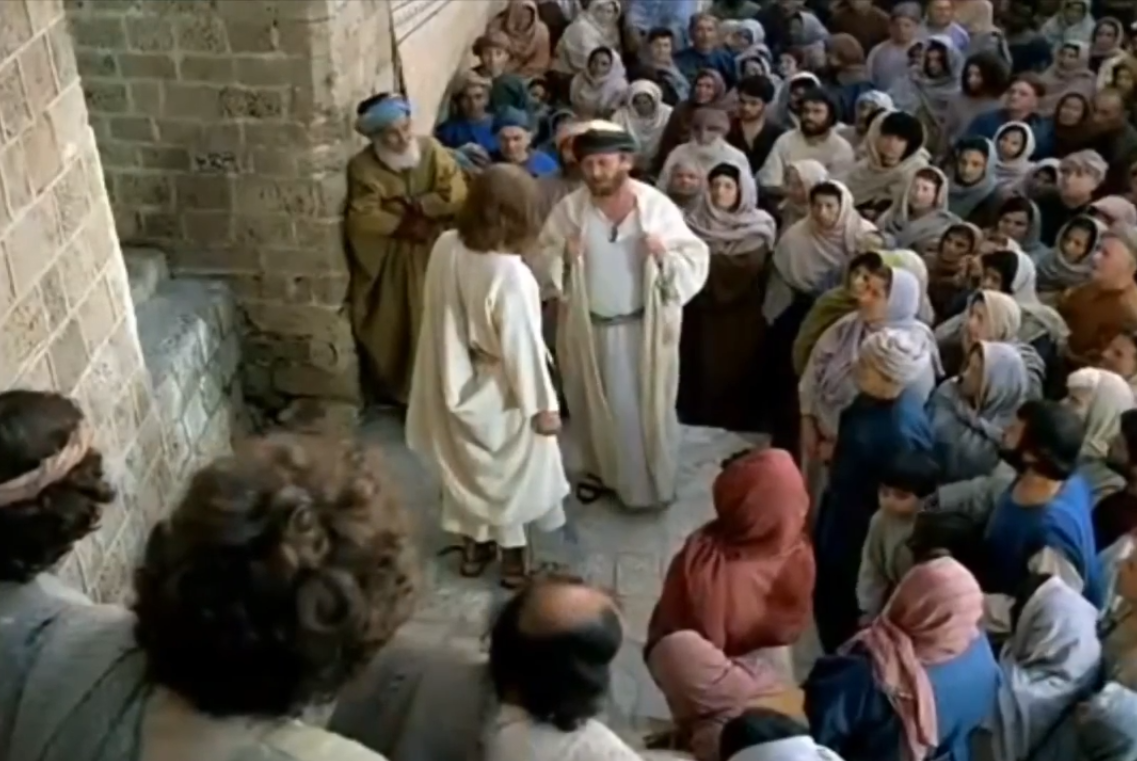 Finally the woman herself died.
Cuối cùng, người đàn bà ấy cũng chết.
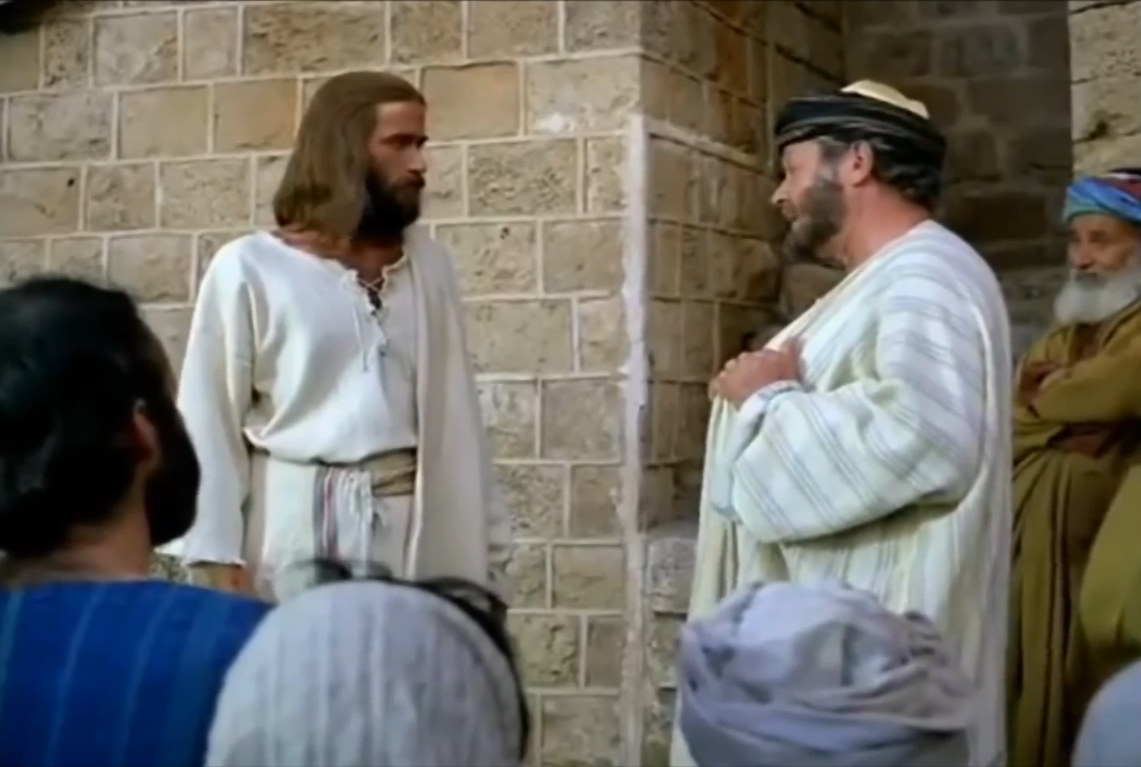 Now, at the resurrection, to which of them will she be wife since she had been married to all seven?’
Vậy trong ngày sống lại, người đàn bà ấy sẽ là vợ ai, vì cả bảy đều đã lấy nàng làm vợ? "
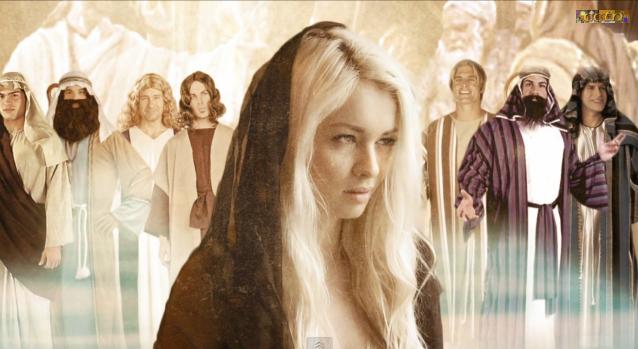 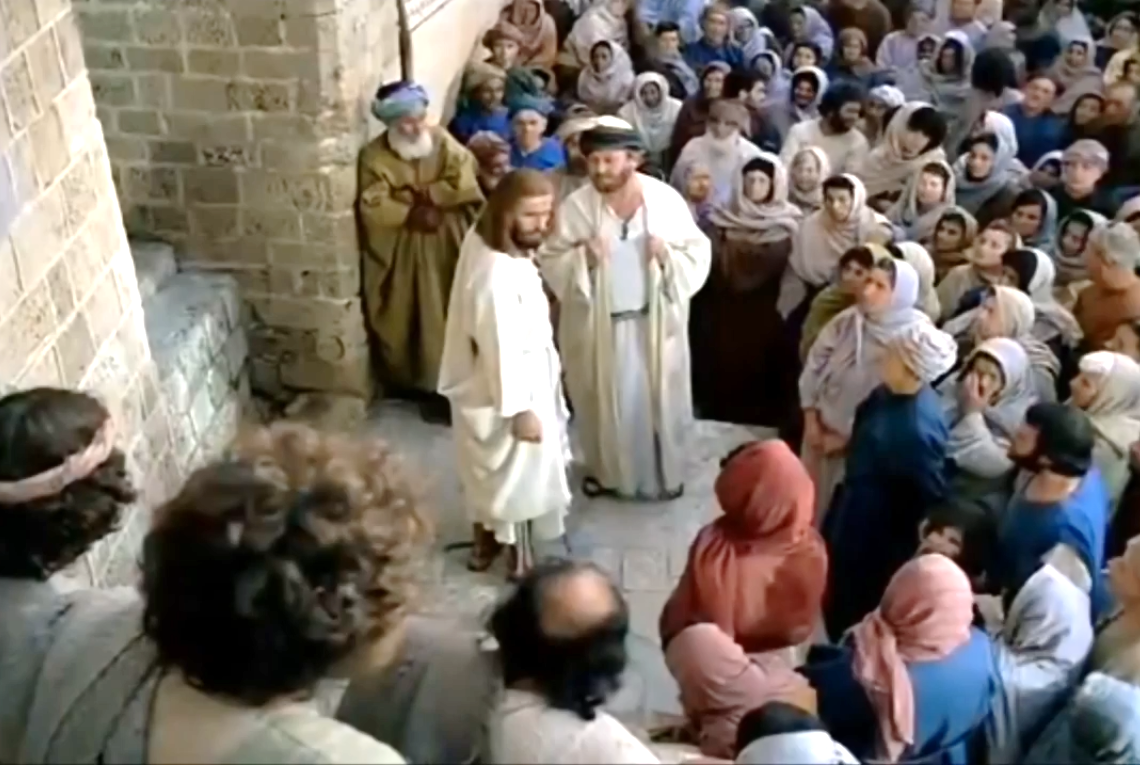 Jesus replied, ‘The children of this world take wives and husbands,
Đức Giê-su đáp: 
"Con cái đời này cưới vợ lấy chồng,
but those who are judged worthy of a place in the other world and in the resurrection from the dead do not marry
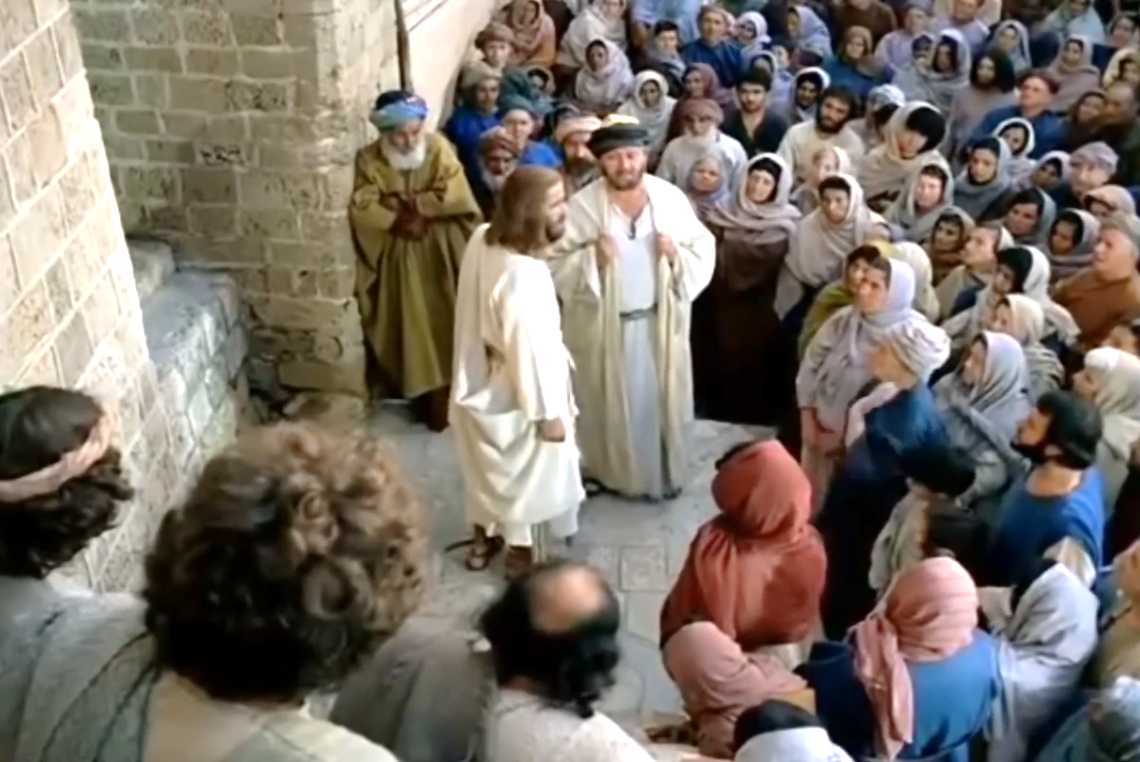 chứ những ai được xét là đáng hưởng phúc đời sau và sống lại từ cõi chết, thì không cưới vợ cũng chẳng lấy chồng.
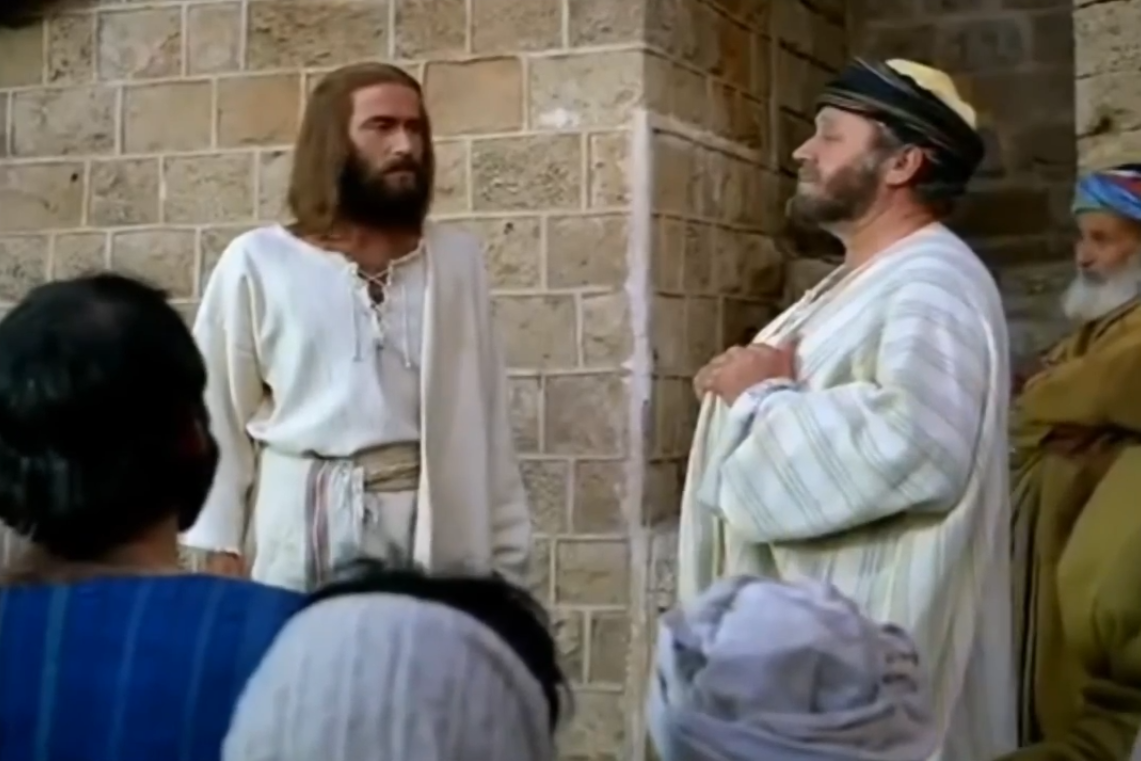 because they can no longer die, for they are the same as the angels, and being children of the resurrection they are sons of God.
Quả thật, họ không thể chết nữa, vì được ngang hàng với các thiên thần. Họ là con cái Thiên Chúa, vì là con cái sự sống lại.
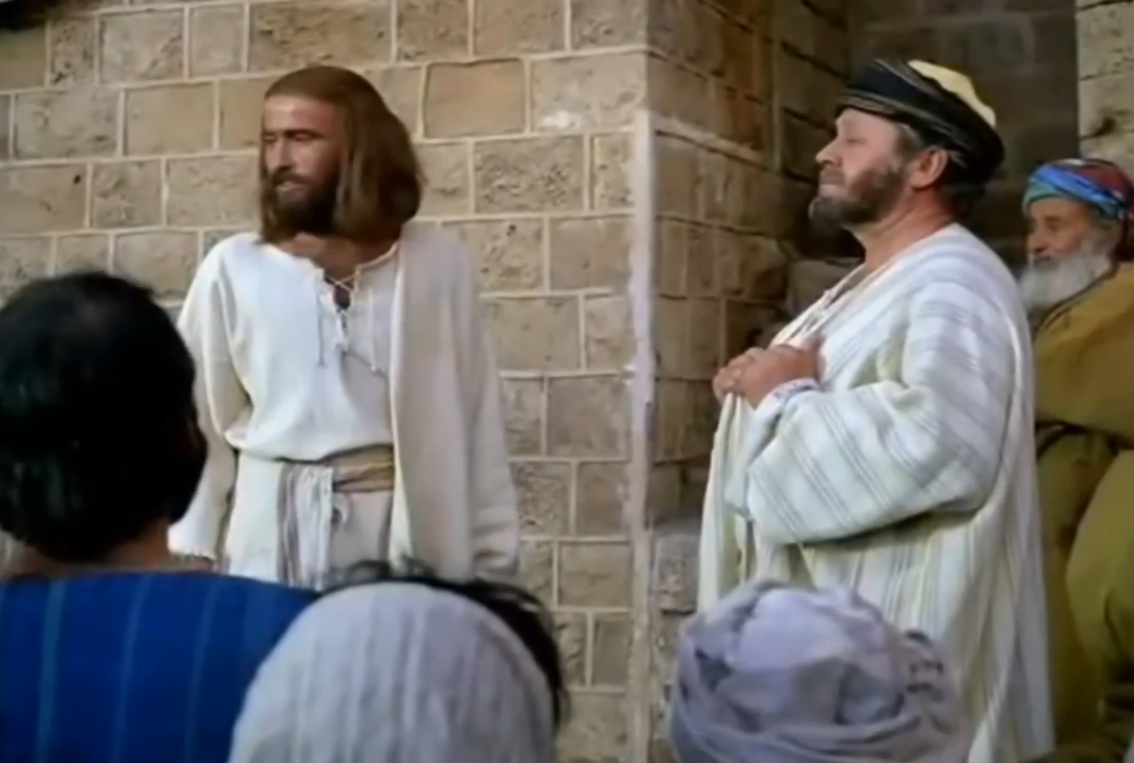 And Moses himself implies that the dead rise again,
Còn về vấn đề kẻ chết trỗi dậy,
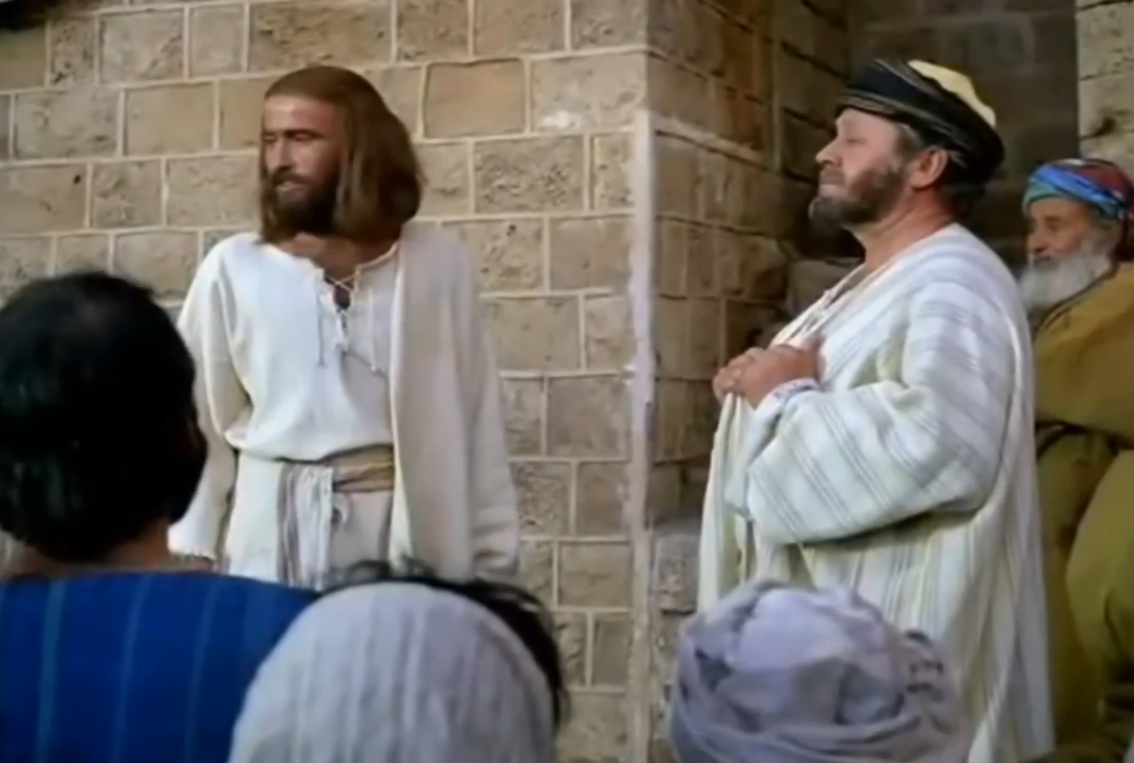 in the passage about the bush where he calls the Lord the God of Abraham, the God of Isaac and the God of Jacob.
thì chính ông Mô-sê cũng đã cho thấy trong đoạn văn nói về bụi gai, khi ông gọi Đức Chúa là Thiên Chúa của tổ phụ                  Áp-ra-ham,Thiên Chúa của tổ phụ                  Ixaác, và Thiên Chúa của tổ phụ Giacóp.
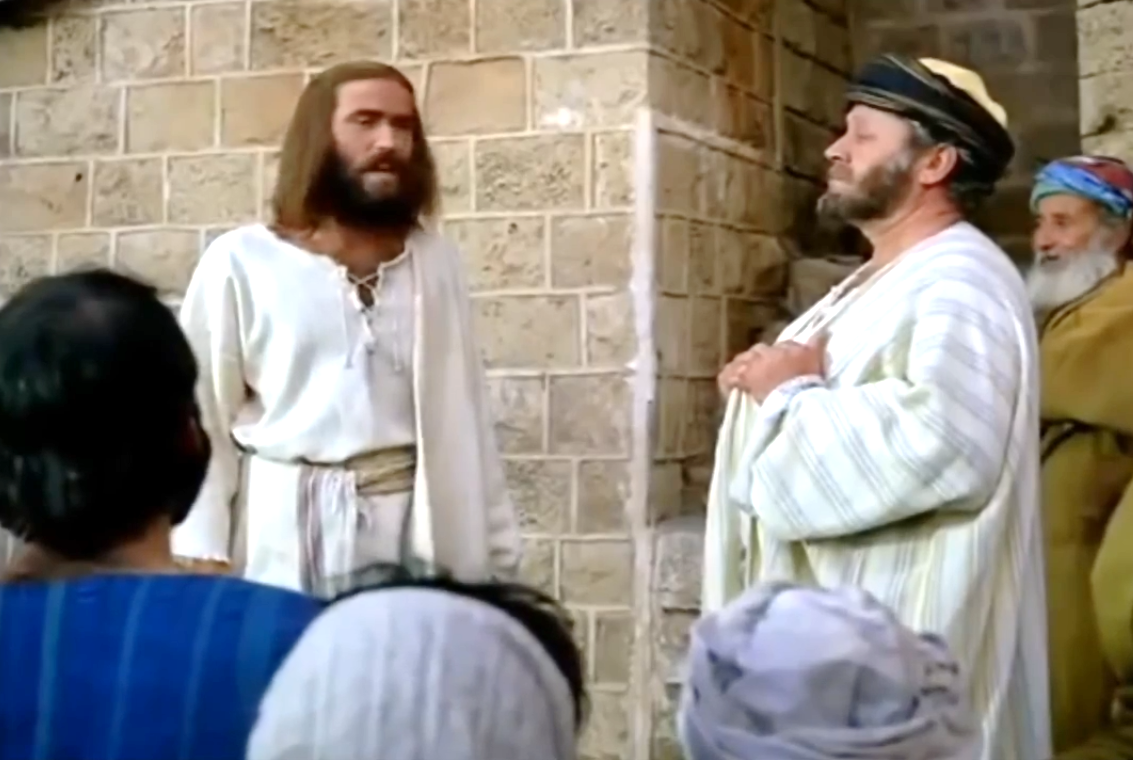 Now he is God, not of the dead, but of the living; for to him all men are in fact alive.’ …
Mà Người không phải là Thiên Chúa của kẻ chết, nhưng là Thiên Chúa của kẻ sống, vì đối với Người, tất cả đều đang sống…
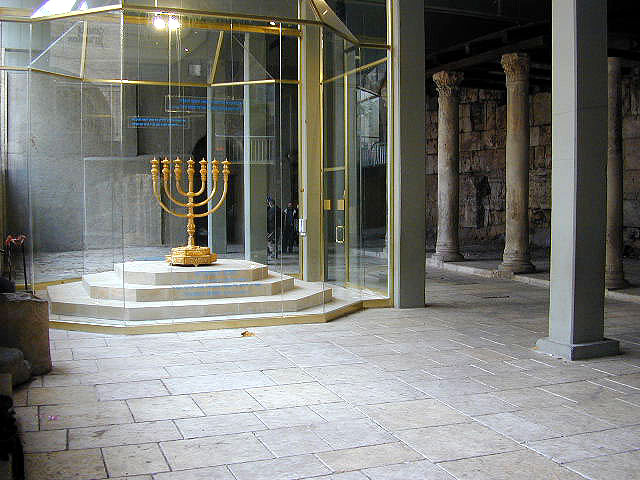 32nd Sunday in Ordinary Time - Year C
Chúa Nhật 32 Thường Niên Năm C
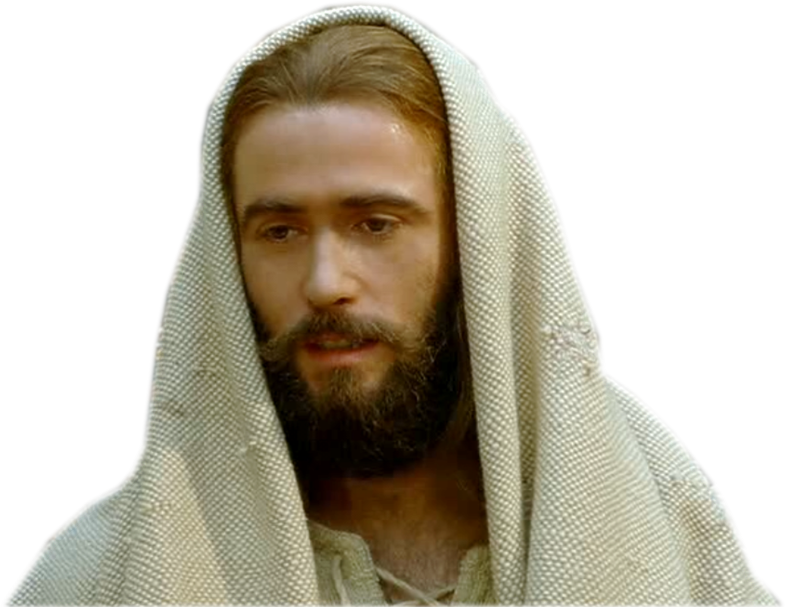 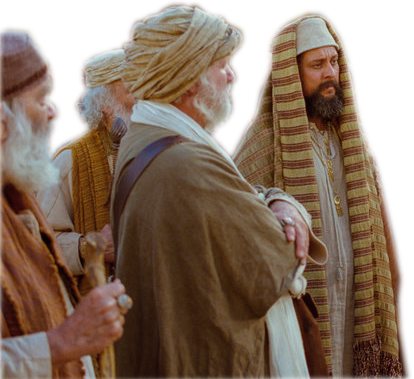 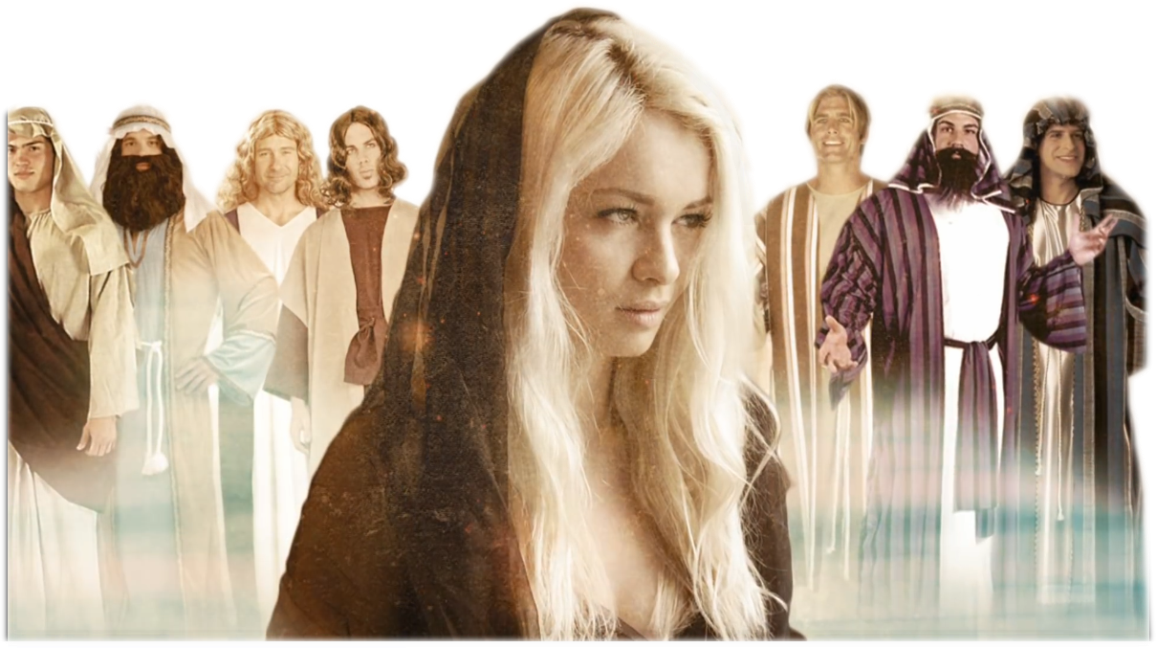 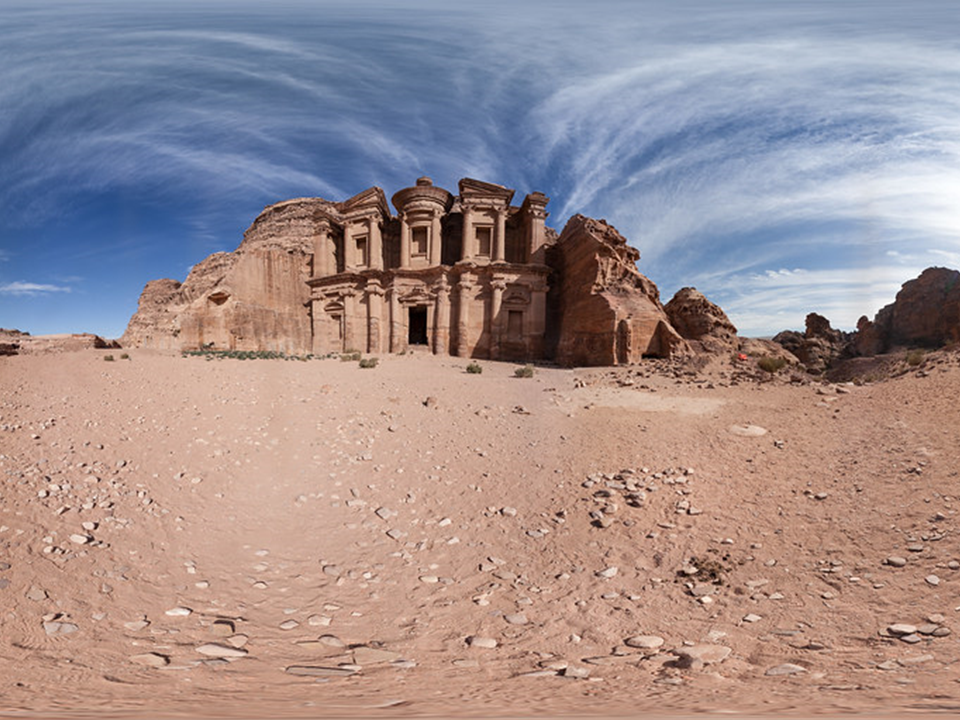 Chúa Nhật 32 Thường Niên Năm C
32nd Sunday                              in Ordinary Time - Year C
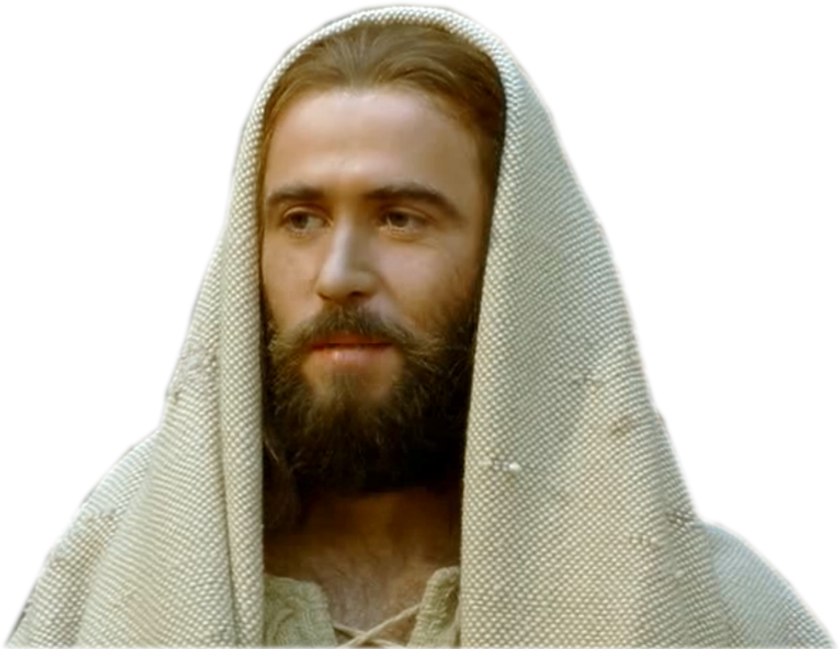 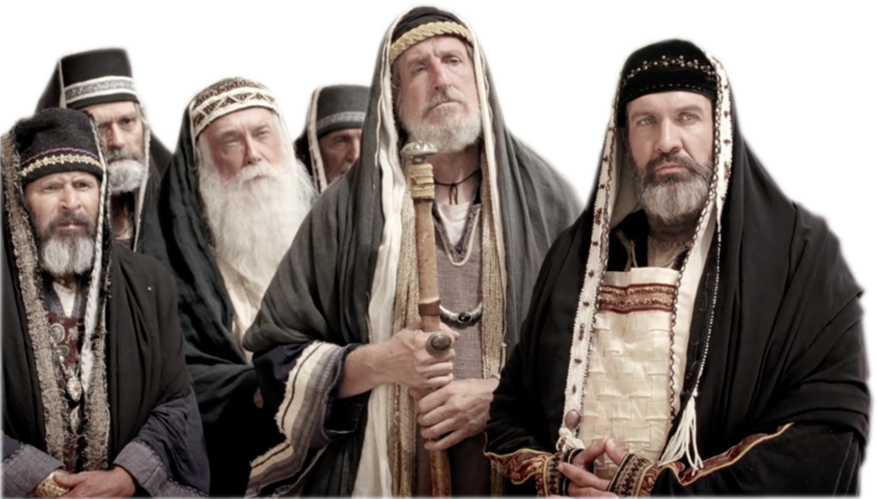 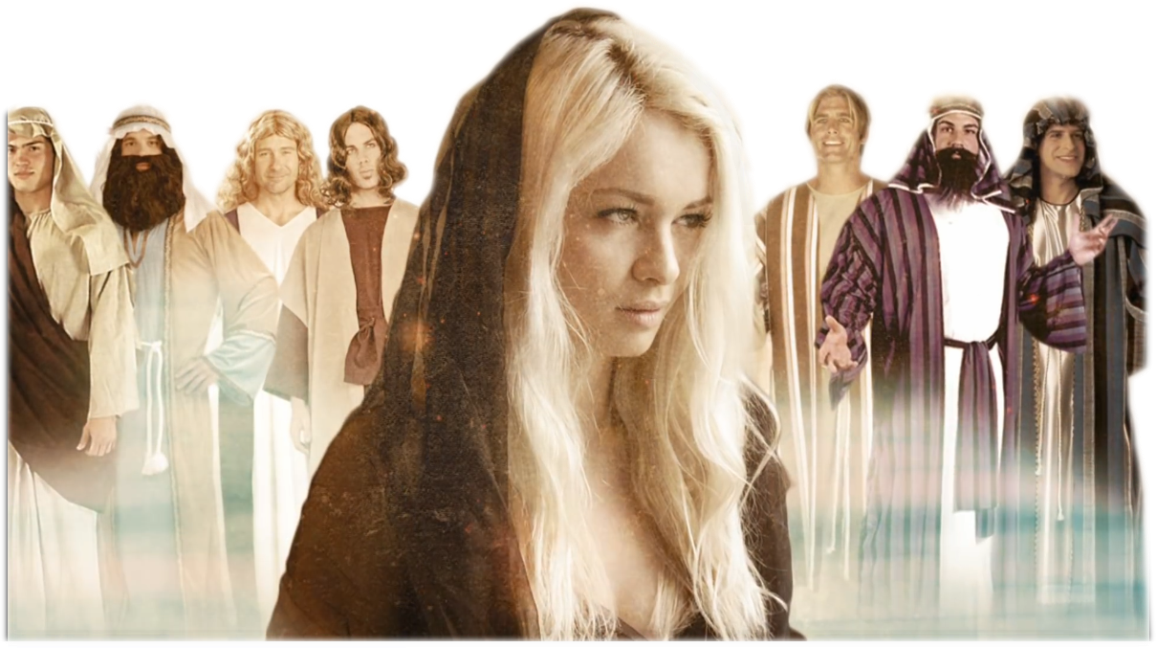 10 /11/2019